Morning Meeting Day 15
Meeting Challenges Head On!
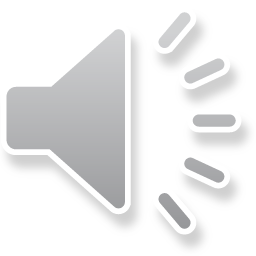 What Challenges Have You Dealt with Lately?
How did you deal with that challenge?
Was it a big challenge or a smaller one?
Were you able to solve it alone or needed help?
How did it make you feel when you first had to face the challenge?
How did you feel when you were able to solve the problem?
Have you ever helped a friend solve or work through their challenge?
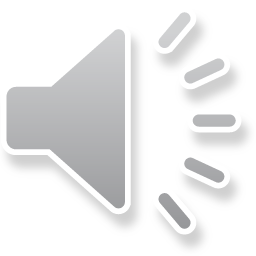 Wonder: Auggie’s First Challenge
I’m going to read a few excerpts from the story and then discuss….

He was _________________ to go to school.
Why hadn’t he gone to school before?
Why do you think Auggie’s parents would be nervous to send him to school?
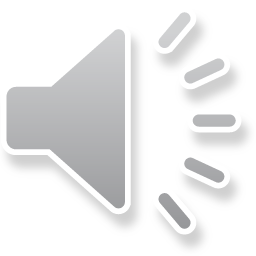 Precept to Ponder
No act of kindness, no matter how small, is ever wasted.
- Aesop
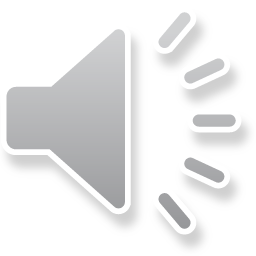 Today’s Celebrations and Jokes!
What do rich people want, poor people have and if we breathe it we die?
What happens when frogs park illegally?
What can you hold without using your hands?
If you drop me I’m sure to crack, but if you smaile, I’ll smile back. What am I?
Why did the chips go shopping for clothes? (Thanks Cruez!)
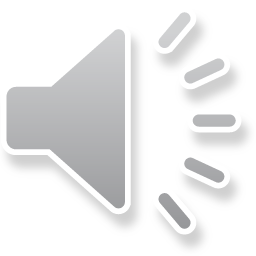